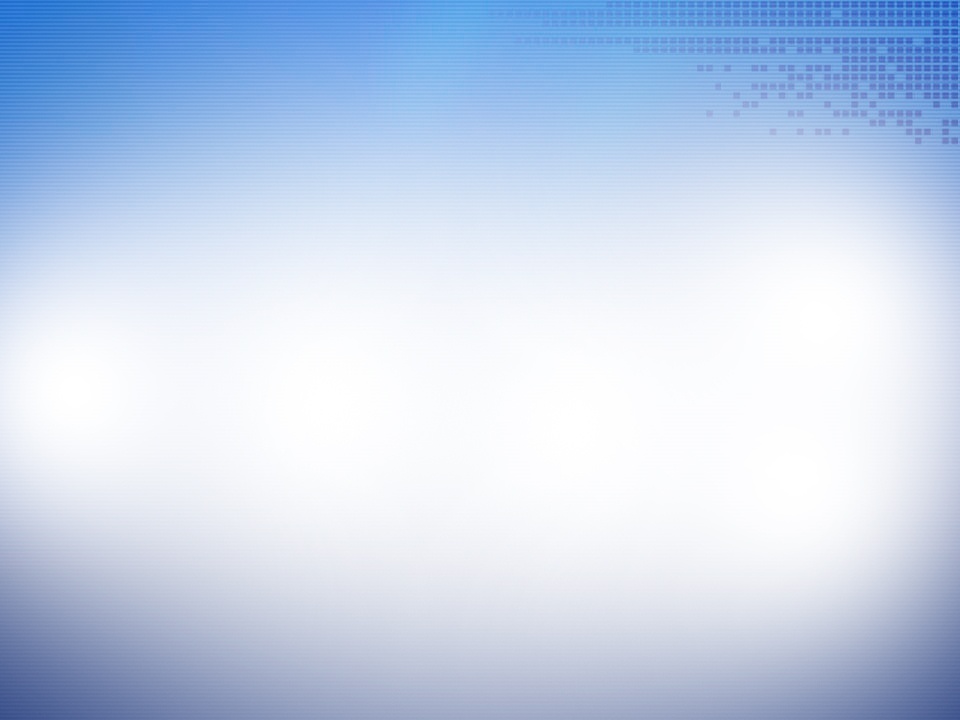 Graduation Requirements
16
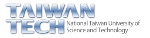 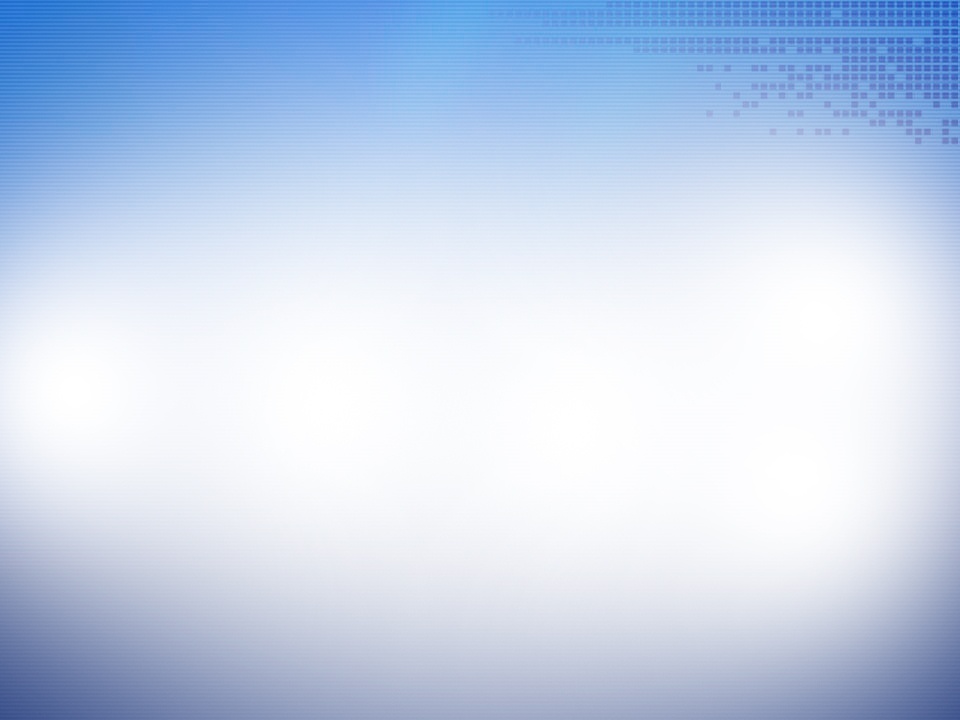 Graduation Requirements
16
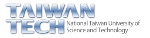 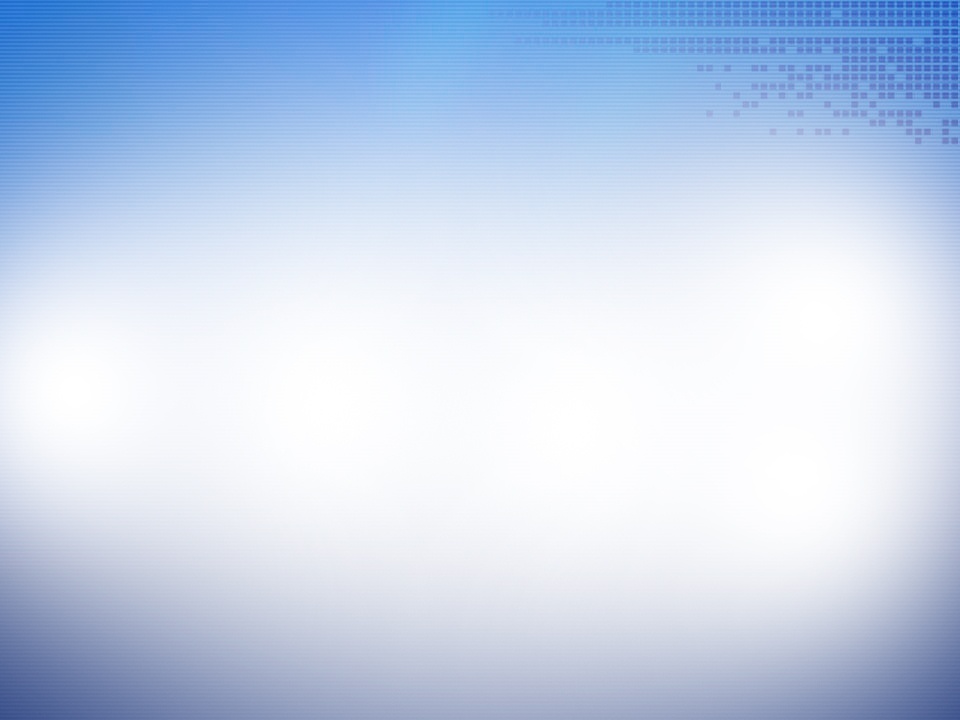 The Related Regulations for Thesis/Dissertation
18
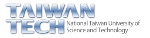 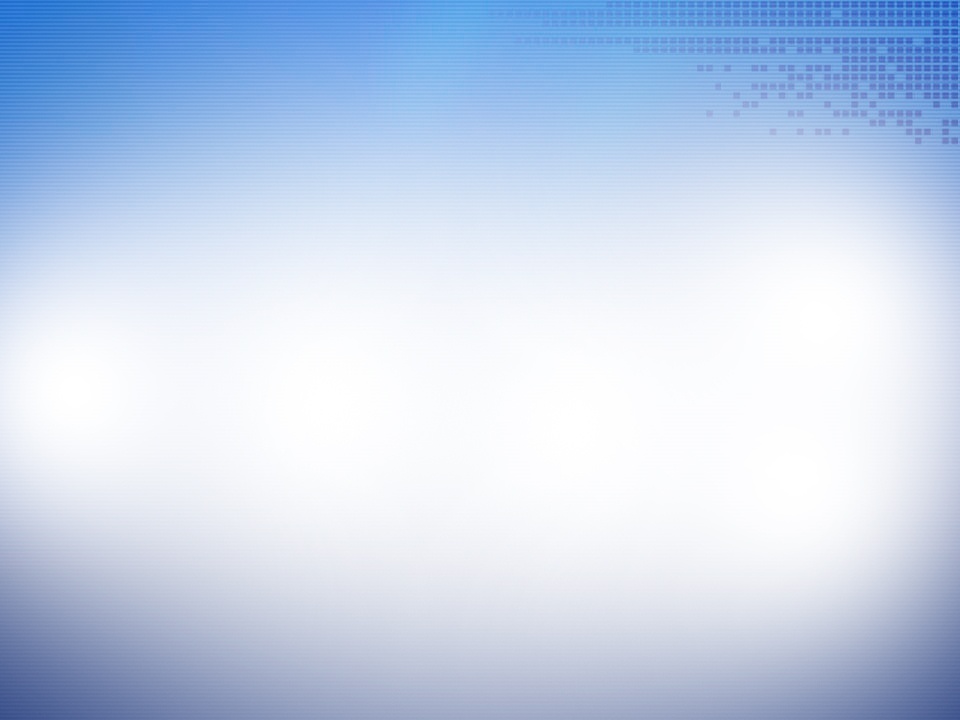 The Related Regulations for Thesis/Dissertation
18
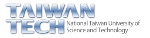 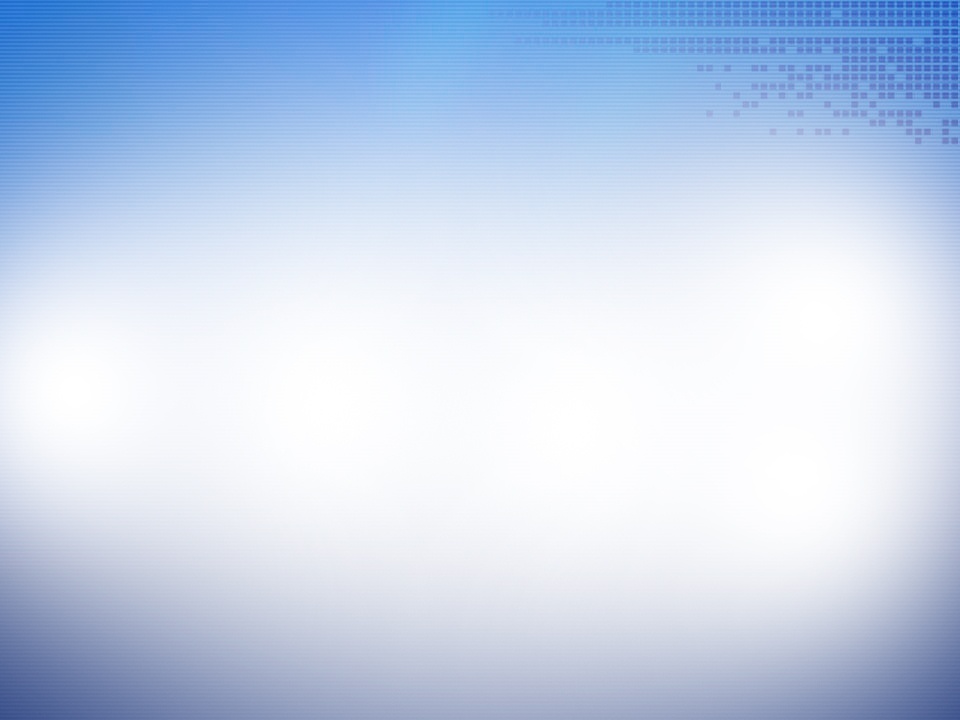 The Related Regulations for Thesis/Dissertation
18
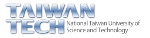 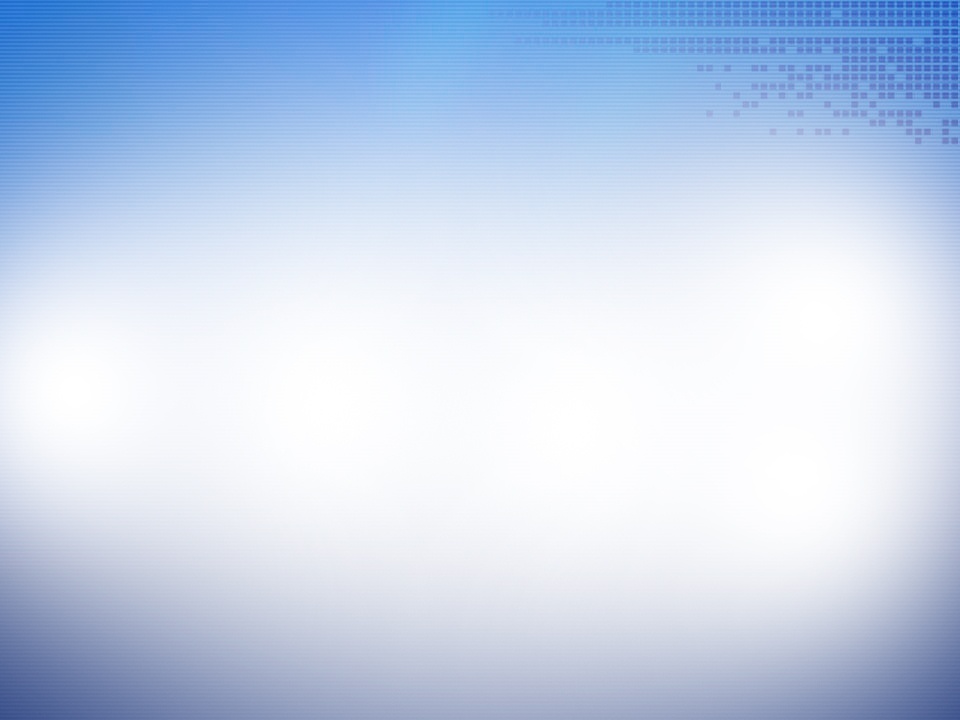 The Related Regulations for Thesis/Dissertation
18
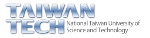